Escuela Normal de Educación Preescolarciclo escolar 2020 – 2021
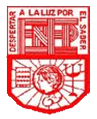 Docente: Sonia Yvonne Garza Flores. 
Asignatura: Aprendizaje en el servicio.
Cuaderno de notas científicas del 7 al 11 de febrero. 
Competencias: 
• Detecta los procesos de aprendizaje de sus alumnos para favorecer su desarrollo cognitivo y socioemocional.
• Aplica el plan y programa de estudio para alcanzar los propósitos educativos y contribuir al pleno desenvolvimiento de las capacidades de sus alumnos.
• Diseña planeaciones aplicando sus conocimientos curriculares, psicopedagógicos, disciplinares, didácticos y tecnológicos para propiciar espacios de aprendizaje incluyentes que respondan a las necesidades de todos los alumnos en el marco del plan y programas de estudio.
• Emplea la evaluación para intervenir en los diferentes ámbitos y momentos de la tarea educativa para mejorar los aprendizajes de sus alumnos.
• Integra recursos de la investigación educativa para enriquecer su práctica profesional, expresando su interés por el conocimiento, la ciencia y la mejora de la educación.
• Actúa de manera ética ante la diversidad de situaciones que se presentan en la práctica profesional.

Alumna: Mariana Guadalupe Gaona Montes #5. 

4° “B”
 
Saltillo Coahuila.                                                             Febrero del 2022
ESCUELA NORMAL DE EDUCACIÓN PREESCOLARCiclo escolar 2021-2022
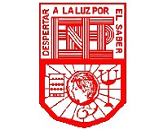 Nombre del estudiante normalista: Mariana Guadalupe Gaona Montes. 
Grado:   4°       Sección: “B”       Número de Lista: 5
Institución de Práctica: “Jardín de Niños Luis A. Beauregrad”
Clave:      Zona Escolar: 
Grado en el que realiza su práctica: 2° “A”
Nombre del Profesor(a) Titular: Reyna Montserrat Balderas Blanco.
Total, de alumnos: 36     Niños:21       Niñas:15 
Periodo de Práctica: 31 de enero al mes de junio de 2022
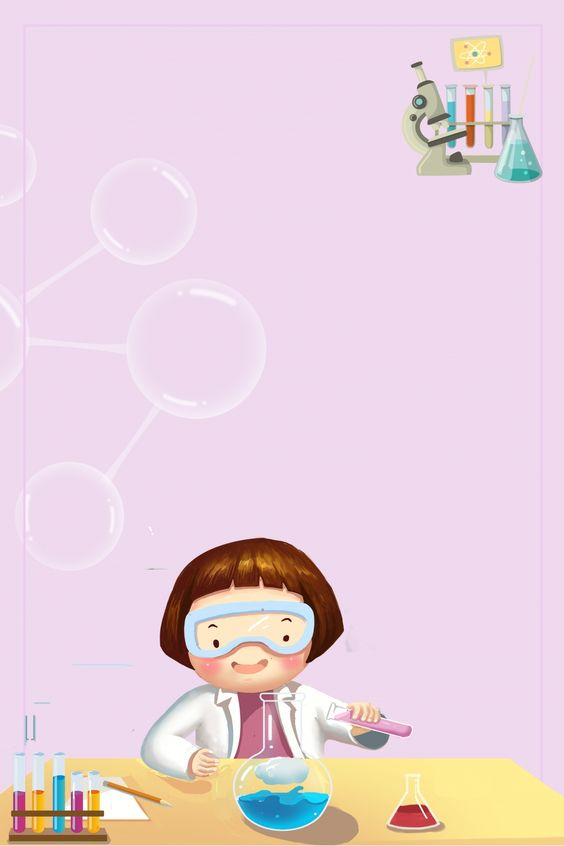 NOTAS       CIENTIFICAS
Contenido
Lunes: Exploración y comprensión del mundo natural y social…………………………………………………………..4
Conozcamos sobre los dinosaurios …………………………………4-7
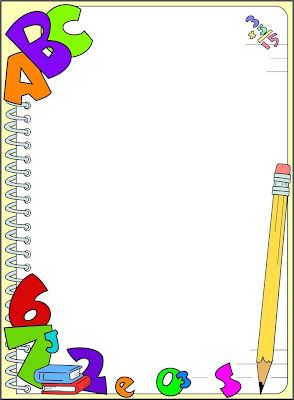 Miércoles, jueves y viernes: Exploración y comprensión del mundo natural y social. 
Situación didáctica: Conozcamos sobre los dinosaurios.
Campo de Formación Académica: Exploración y comprensión del mundo natural y social. 
Organizador Curricular 1: Mundo Natural. 
Organizador Curricular 2: Exploración de la naturaleza. 
Aprendizaje esperado: Reconoce y valora costumbres y tradiciones que se manifiestan en los grupos sociales a los que pertenece.
Conozcamos sobre los dinosaurios. 
Dinosaurios: Los dinosaurios fueron un grupo de reptiles que habitaron la Tierra en la era mesozoica , desde el período triásico superior hasta fines del cretácico (245 a 65 millones de años atrás). Su desaparición marca el límite entre la era mesozoica y la cenozoica, y el comienzo de la denominada edad de los mamíferos. El término dinosaurio proviene del griego (significa "lagarto terrible") y se refiere a ejemplares de lo más diversos. Los primeros homínidos , por su parte, aparecieron en la Tierra hace relativamente poco, alrededor de 2 millones de años atrás, muchísimo después de que el último de estos grandes reptiles pereciera. 
Dinosaurios terrestres 
Estegosaurios: eran herbívoros, de cabeza y dientes muy pequeños, tenían el cerebro del tamaño de una nuez, si bien podían pesar hasta 2 t. Su rasgo distintivo consistía en dos filas de placas óseas eréctiles alternadas a lo largo de su espalda y su cola, cuya función es aún hoy muy discutida. Se encontraron evidencias de que dichas placas estaban vascularizadas y podrían haber tenido una función en la regulación de la temperatura del animal, al permitir un intercambio rápido de calor con el medio; se postula también que les pudieron haber servido de defensa. Un ejemplar de este grupo lleva el mismo nombre: estegosaurio.
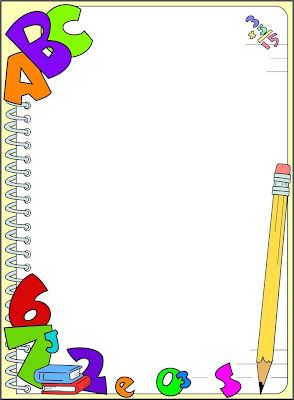 Triceratops: Su nombre significa Horrible Cabeza con Tres Cuernos. Vivió durante el periodo Cretácico tardío. Este herbívoro se alimentaba de plantas duras y ricas en fibra. Medía nueve metros y pesaba aproximadamente seis toneladas. Era el mayor de los dinosaurios cornudos que vivieron a finales del Cretácico.
Sus dientes y su pico curvado, como el de un loro, no eran adecuados para masticar las plantas que comía, pero sí para cortar. Se han encontrado restos fósiles en Canadá y Estados.
Brontosaurios: Vivió hace unos 150 millones de años en el período jurásico. De cuello y cola largos y piernas como pilares, era uno de los animales terrestres más grandes que ha pisado la Tierra. Medía 22 metros de largo y pesaba alrededor de 40 toneladas. 
Tiranosaurio: Su nombre significa Reptil Tirano. Vivió durante el periodo Cretácico tardío. Medía de 10 a 14 metros de longitud y pesaba entre cuatro y siete toneladas. Era uno de los carnívoros más feroces. Algunos huesos fósiles de Edmontosaurio y Triceratops muestran marcas de los dientes de este depredador. Las manos de Tiranosaurio eran tan cortas que no le servían para llevarse la comida al hocico. Se han encontrado fósiles en el oeste de América del Norte. 
Velociraptor: Su nombre significa Rápido Cazador de Mongolia. Vivió durante el periodo Cretácico tardío. Medía hasta 1.8 metros de longitud y pesaba 15 kilogramos. Era carnívoro. Se cree que su presa favorita era el Protoceratops. Tenía el tamaño de un lobo actual y probablemente cazaba en grupo, lo que le permitía matar presas mucho más grandes que él. Al igual que Deinonicus, tenía una poderosa garra en sus patas, con la que hería de muerte a sus presas. Sus fósiles han sido encontrados en Mongolia y China.
Mosasaurios: Dinosaurios acuáticos de entre 3 y 18 metros se asemejaban físicamente a un cocodrilo. Se piensa que estos animales habitaban en mares cálidos y poco profundos en los que se alimentaban de peces, aves buceadoras e, incluso, otros reptiles marinos.
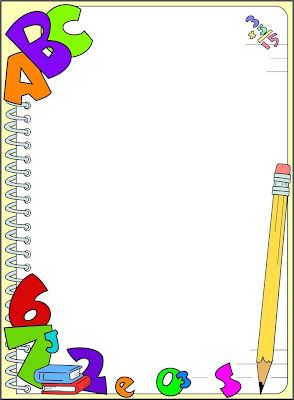 Arqueopterix: Su nombre significa Ala Antigua. Esta ave primitiva vivió en el periodo Jurásico. Era un dinosaurio carnívoro. Su dieta probablemente incluía pequeños reptiles, mamíferos e insectos. Medía aproximadamente 60 centímetros y pesaba 500 gramos. Se le considera la primera ave. Es uno de los fósiles más importantes,
porque aporta evidencias que apoyan la teoría de que las aves evolucionaron a partir de un antepasado que era dinosaurio. 
Pterodactilo: Su nombre se debe al largo dedo que sostiene su ala y a su capacidad de volar. Presentaba una cabeza pequeña, cabeza con un pico puntiagudo y dentado, cuello largo y patas similares a las de las aves. Son considerados animales de tamaño medio, alcanzando 1,5 metros de longitud la especie más grande. En tanto, se estima que eran carnívoros y que se alimentaban de pequeñas presas.
Dinosaurios carnívoros: Los dinosaurios carnívoros, pertenecientes al grupo de los terópodos, eran los mayores depredadores del planeta. Caracterizados por sus afilados dientes, mirada penetrante y temibles garras, algunos cazaban en solitario mientras que otros lo hacían en manada. Así mismo, dentro del gran grupo de dinosaurios carnívoros, existía una escala natural que clasificaba en la cima a los depredadores más feroces, los cuales podían alimentarse incluso de otros carnívoros más pequeños, y dejaba las posiciones inferiores para los carnívoros que se alimentaban de otros dinosaurios más pequeños (principalmente dinosaurios herbívoros), de insectos o de peces.
Dinosaurios herbívoros:  Eran de difícil digestión por lo que gran parte del día se lo pasaban comiendo y masticando. No todas las especies de dinosaurios herbívoros tenían dientes con los que realmente masticaban sino que les servían principalmente para arrancar las hojas con las que se alimentaban, tenían dientes pequeños que eran ideales para arrancar hojas pero no eran demasiado útiles para poder masticar, de modo que es de suponer que tragaban entera su comida.
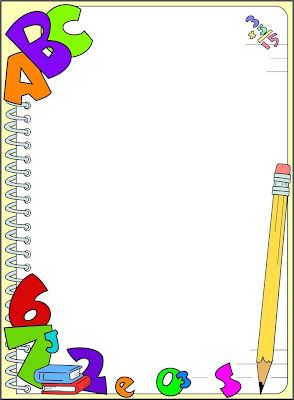 Las hojas eran la dieta principal de muchos herbívoros. El pasto de hecho no se desarrolló hasta 25 años después de que desaparecieran los dinosaurios por lo que no era la base de su alimentación. Dinosaurios con cuernos como el Triceratops cortaban los helechos duros y plantas llamadas cola de caballo con sus picos y dientes agudos.
¿Cómo se lo daremos a conocer a los niños?
Primero se realizará una actividad en la que se pedirá la información que los alumnos consultaron en casa acerca del dinosaurio de su preferencia, cada uno expondrá los datos más relevantes que encontraron. 
Posteriormente en las clases presenciales, se les presentará un cartel informativo con las características de algunos dinosaurios terrestres, acuáticos y voladores, como su nombre, peso, tamaño y alimentación. Luego se realizará un juego en donde los alumnos tendrán que buscar los alimentos que consumían los dinosaurios herbívoros y carnívoros y colocarlos en los dinosaurios que corresponden. 
Finamente para reforzar lo aprendido, se realizarán conteo de colecciones para graficarlos.
Referencias bibliográficas
http://www.revista.unam.mx/vol.2/num4/sabias1/tipos.html
https://www.expertoanimal.com/tipos-de-dinosaurios-carnivoros-23488.html
https://www.ecologiaverde.com/dinosaurios-voladores-tipos-nombres-e-imagenes-3653.html
https://espaciociencia.com/dinosaurios-herbivoros/
https://www.abc.es/ciencia/20150408/abci-retorno-brontosaurio-201504081308.html?ref=https%3A%2F%2Fwww.abc.es%2Fciencia%2F20150408%2Fabci-retorno-brontosaurio-201504081308.html